Quality Management System
System Awareness Training
qms awareness
1
What is a Quality Management System
A set of documentation consisting of policies, procedures, documents, forms and records
Describes the process flows of an organisation and the interaction between functional units
Ours is based on the standard ISO 9001
qms awareness
2
Why?
Market demands
Company objectives
As outlined in our quality policy;
Satisfied clients
Continual improvement
Interested parties
Risk profile
qms awareness
3
The Structure
Based on ISO 9001
Policy
Manual
Procedures
Documents
Registers
Found on myQuality™ myquality;https://www.myquality.com.au/myquality/
qms awareness
4
[Speaker Notes: Remind them to keep the folder up to date.  If they loose it, damage it, what ever, they should contact Pat and get them updated]
The Structure
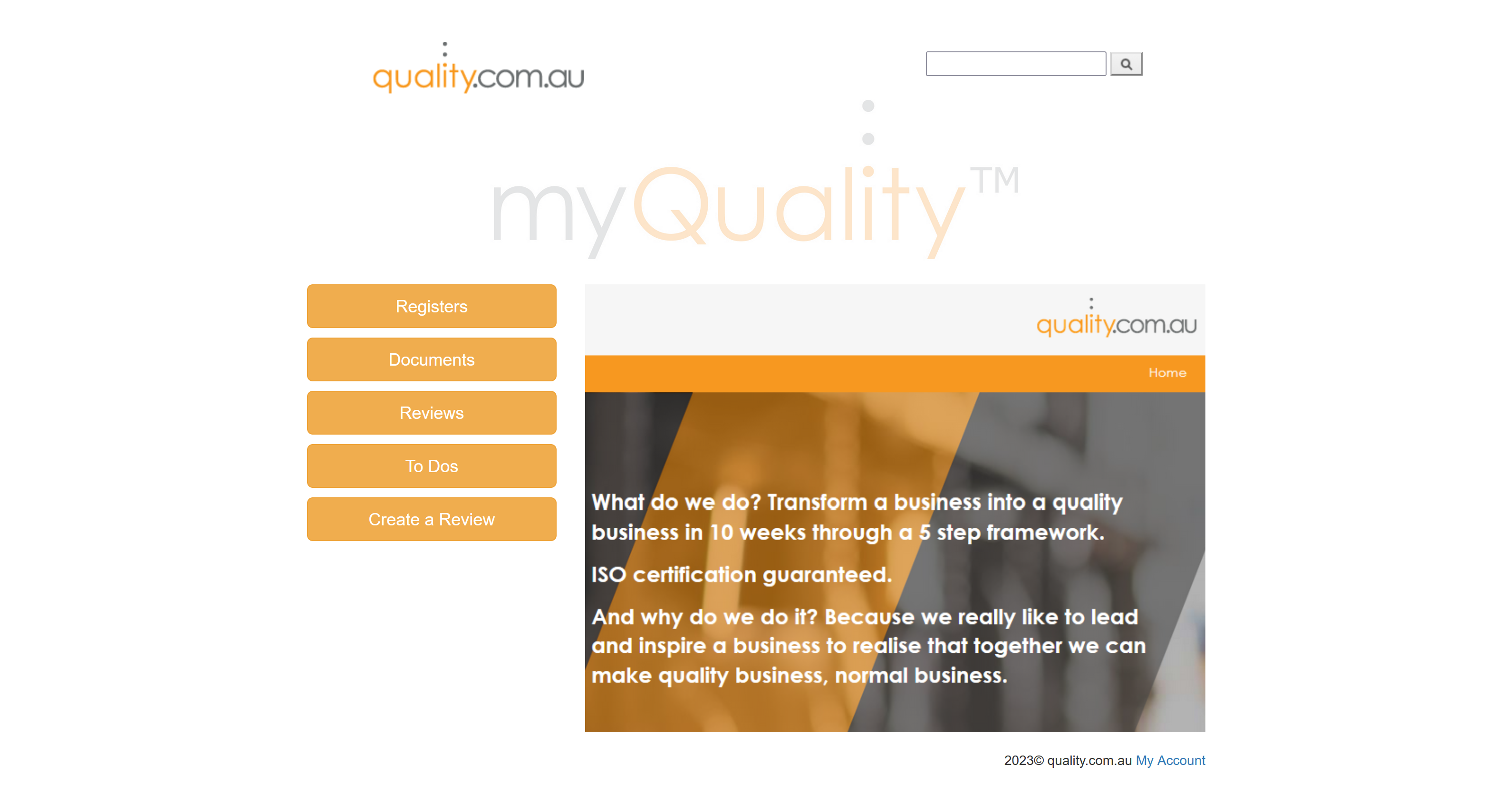 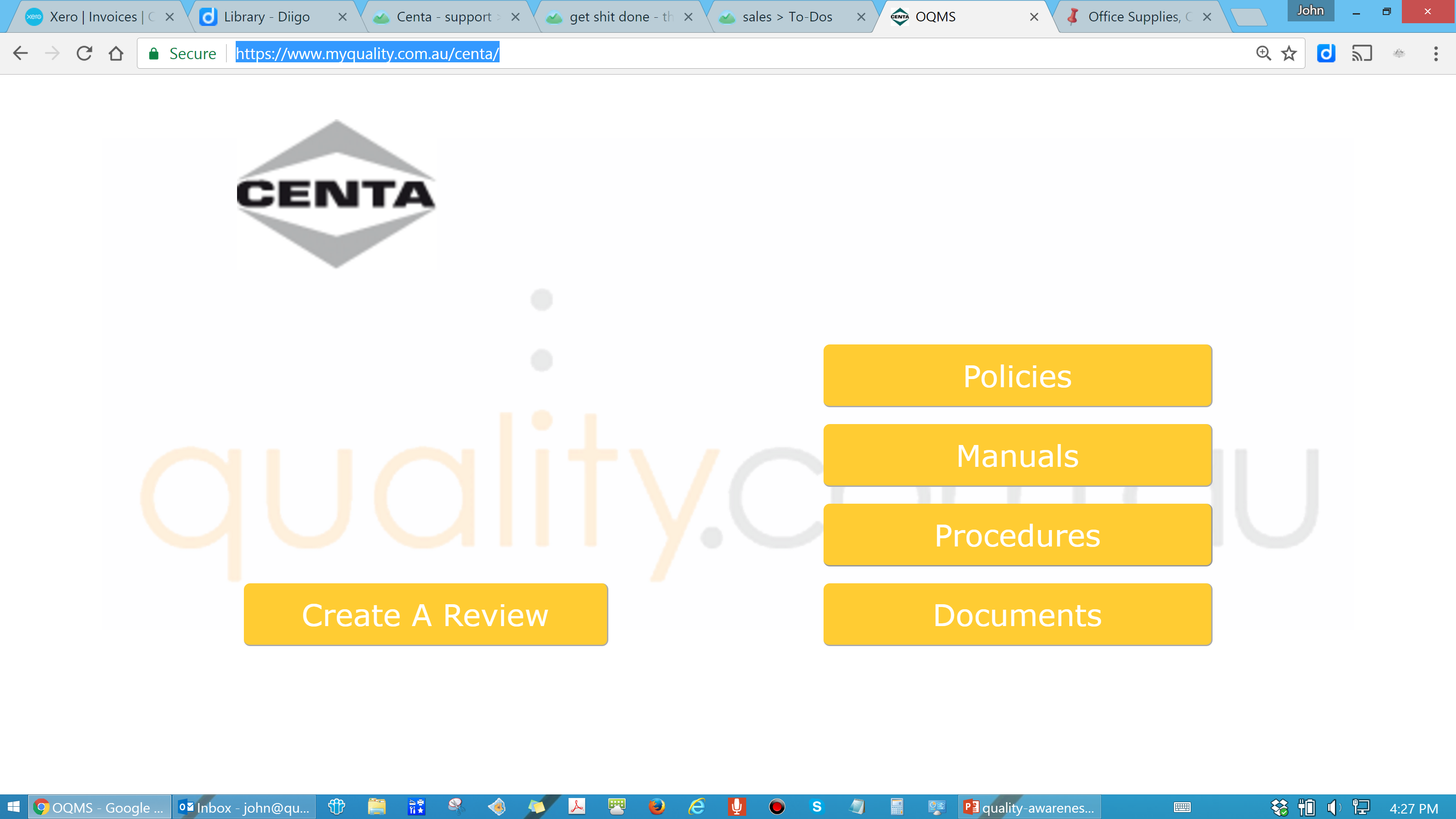 qms awareness
5
[Speaker Notes: Remind them to keep the folder up to date.  If they loose it, damage it, what ever, they should contact Pat and get them updated]
Corporate
John Mason is the Top Management representative
Ron Feruglio is our quality coordinator
quality.com.au looks after; internal audits, management reviews, document management, corrective actions and more.
qms awareness
6
[Speaker Notes: Policies - Get them to read them at least once
QE Work Plan – Get them to read this once.  Go through the plan with them, highlighting the structure, their responsibilities, the prevention of pollution and the emergency stuff 
Remind them about the checklists and the need to do them.  Tell them that you and Kevin will be conducting cross checks in the field.
General discussion on the MSDS’s
Take down the procedures off the wall.  They will be reviewed and re-issued after the audit.]
Certification
Global-Mark is our certification service provider
This means they are independent auditors of our system – not our people
The process is……
Read, observe, interview, check records.
Sample and evidence
The audit is scheduled for the 13th Nov 2023
Audit anniversary is each year, 12 after the audit date
qms awareness
7
[Speaker Notes: The audit will be 14, 15, 16 February
The auditor will be going on site to watch at least one job – set up who
Housekeeping in the workshop, storage room, wash up room (keep this door closed at all times) need to be done
Be aware you are part of the system]
How to Contribute
Read the quality policy
Be aware of your impact on the system
Each of you are part of it
Be positive
If something is wrong or a process can be improved, tell John Mason and/or raise a review.
Be system savvy
Learn how to find the information
Enjoy the journey
qms awareness
8